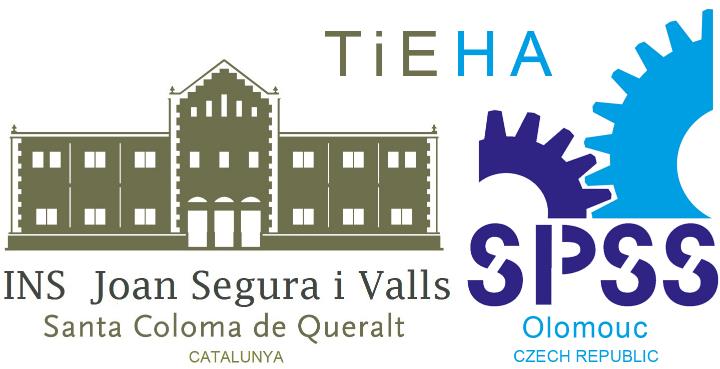 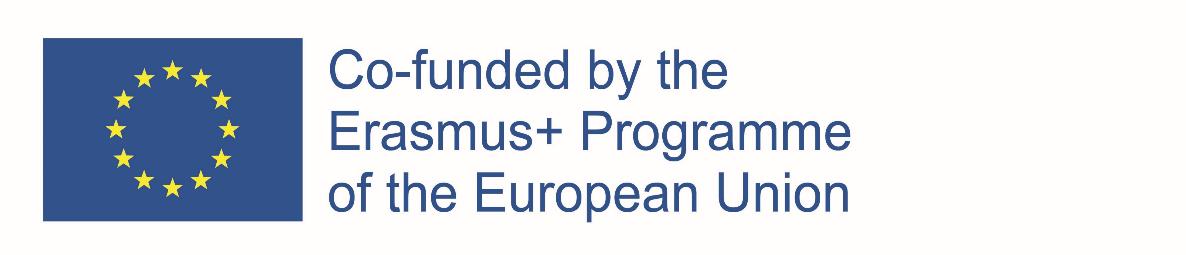 Architectural styles in Czechia
Index:
Romanesque architecture
Gothic	
Renaissance	
Baroque
Neo-classicism and Romantism
Art-Nouveau
Czech Cubism and Rondocubism
Functionalism
Socialist Realism
Postmodern architecture
1/ Romanesque architecture
10 century  – half of the 13 century
main features: Roman semi-circular arch, very thick walls, dressed stone, groin vaults, for arcades, barrel vaults (for roofs), arcades, large towers, west-facing entry, large murals, groin vault, barrel vault, semi-circular arch
Romanesque Main features
groin vault
semi-circular arches
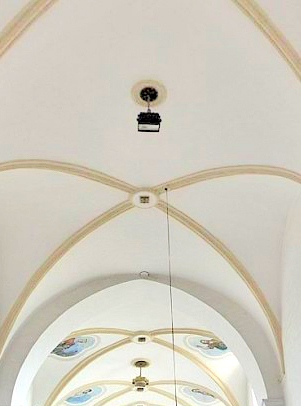 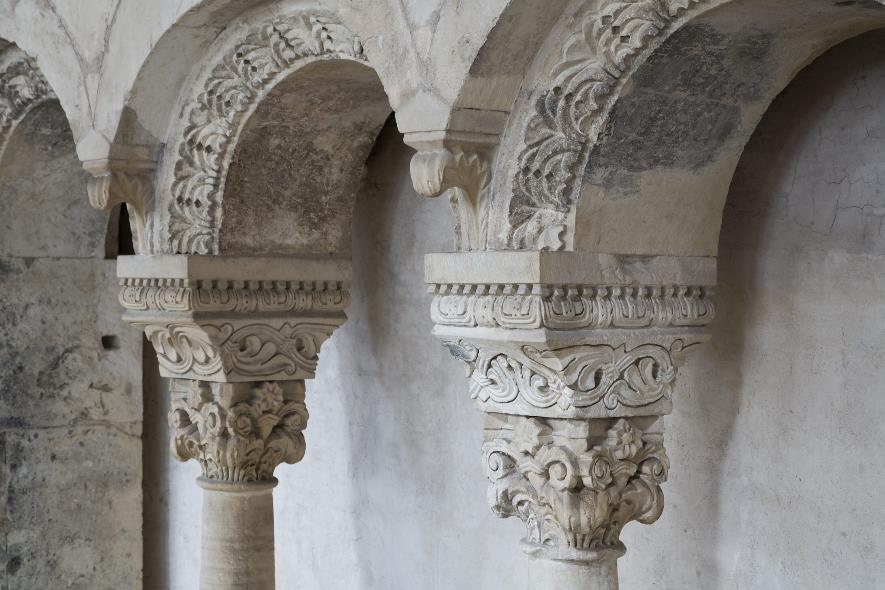 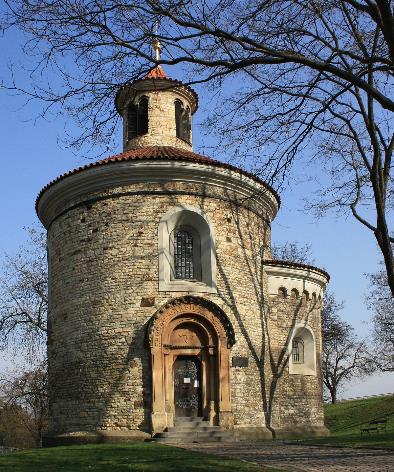 Romanesque buildings
Rotunda of St. Martin in Prague
Basilica in Tismice
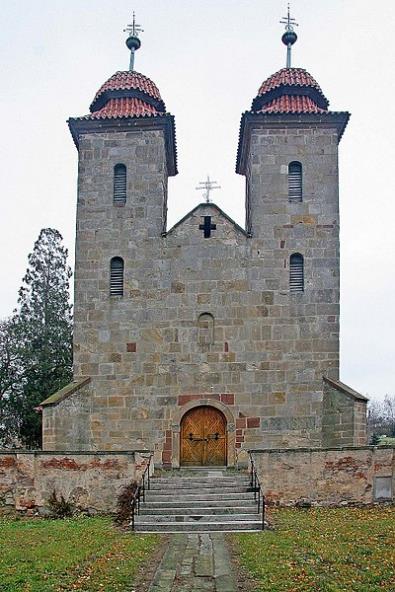 St. George Basilica in Prague
Rotunda of St. Catherine in Znojmo
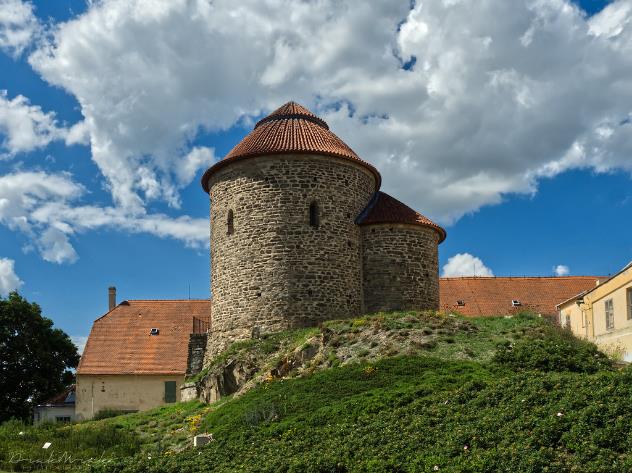 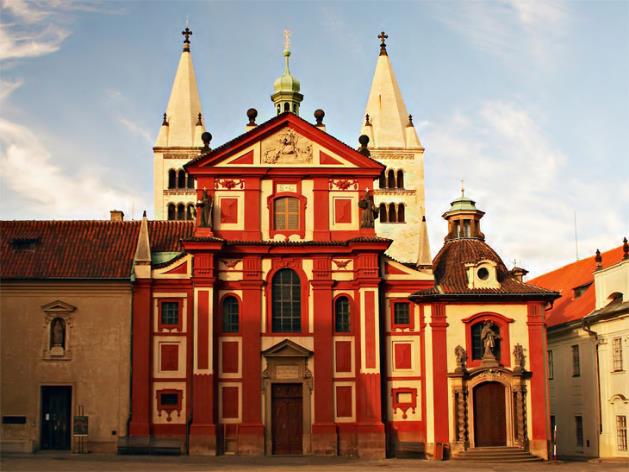 2/ Gothic architecture
half of the 13 century– end of 15 century, periods:
early Gothic – Přemyslid Gothic (13th and early 14th century)
high Gothic – Luxembourg Gothic (14th and early 15th century)
late Gothic – Jagiellonian Gothic (approximately 1471–1526) 
Main features: rib vault, pointed arch, clustered columns, large windows, verticality, external buttresses
gothic Main features
pointed arch
rib vault
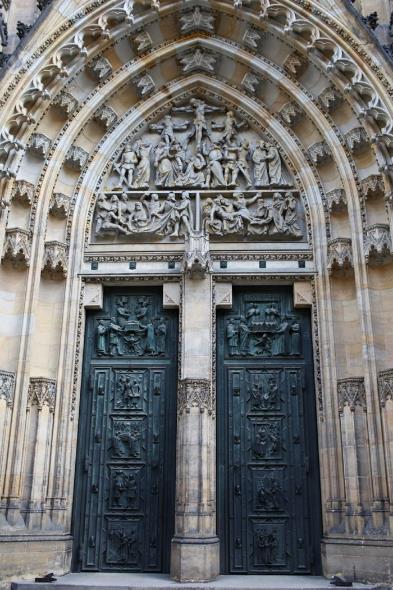 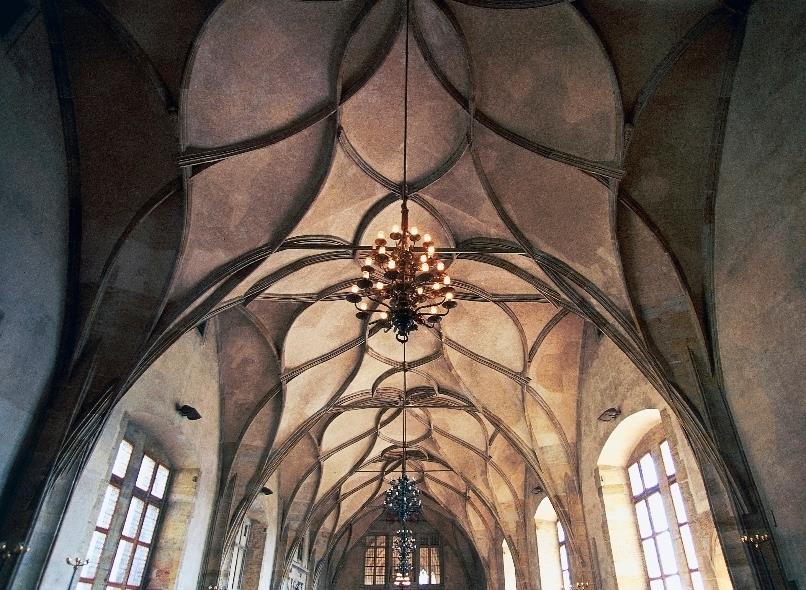 gothic buildings
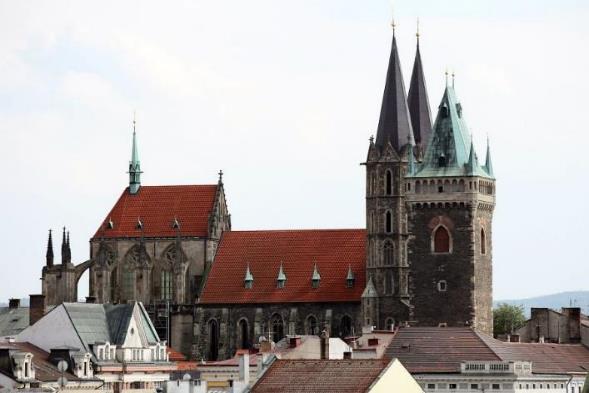 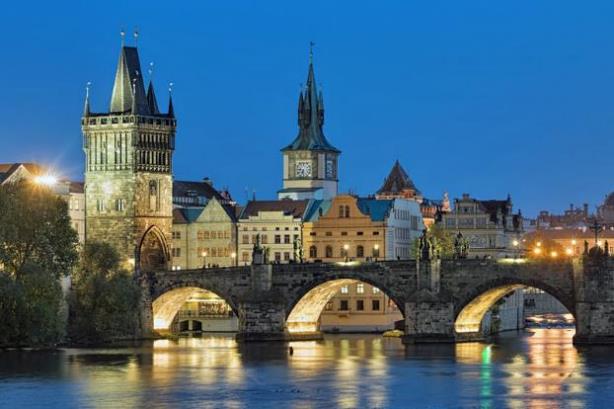 Charles Bridge in Prague
Church of St. Bartholomew in Kolín
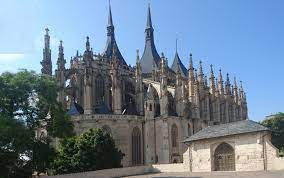 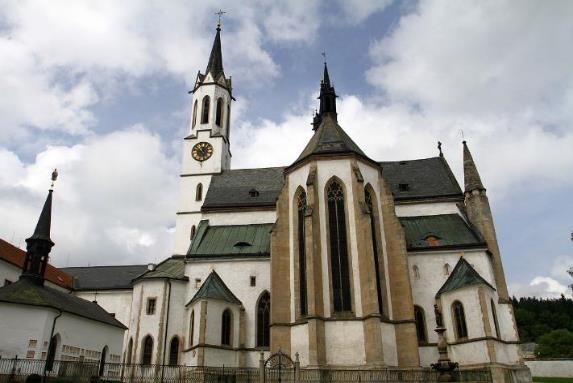 Church of St. Barbara in Kutná Hora
Church of Vyšší Brod Monastery
3/ Rennaissance
turn of the 15 and 16 century – beginning of 17 century 
periods: Jagiellonian period, Habsburg period
main features: sgraffito (figural or ornamental) facade, big rectangular windows, arcade courtyards, geometrically arranged gardens with fountains and statues, antique collumns
Rennaissance Main features
arcade courtyards
sgraffito
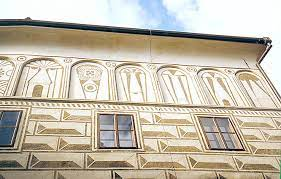 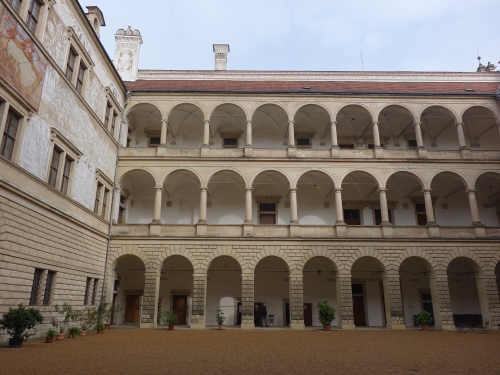 Rennaissance building
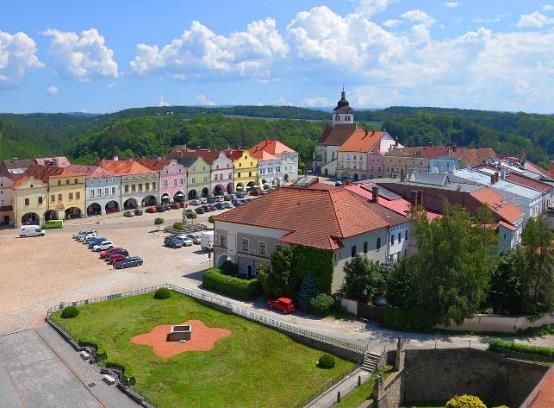 Rennaissance houses in Nové Město nad Metují
Chateau Litomyšl
Town Hall in Stříbro
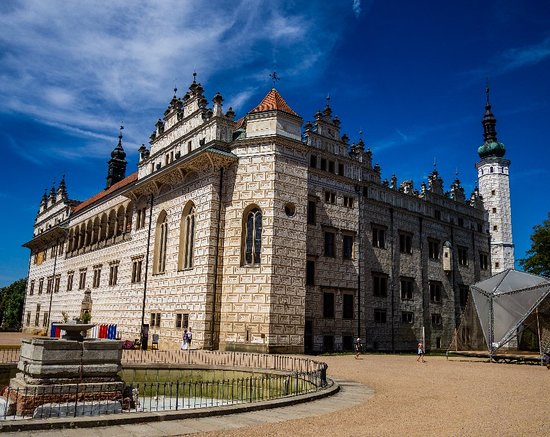 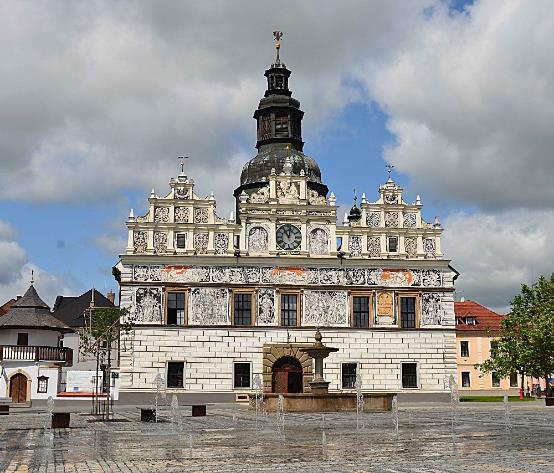 Rennaissance houses in Telč
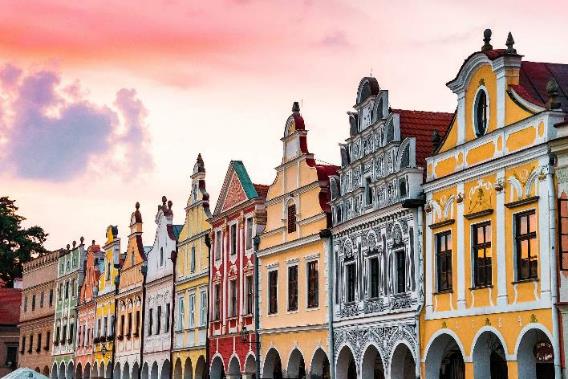 4/ Baroque
beginning 17 century – end 18 century, periods: early, high, late
main features: domes, facades with massive central adornments, illusory decoration as general art, ceilings heavily stuccoed or frescoed, emphasis on colour and light both internally and externally, external moldings and figures (stucco or covered wood)
BAROQUE MAIN FEATURES
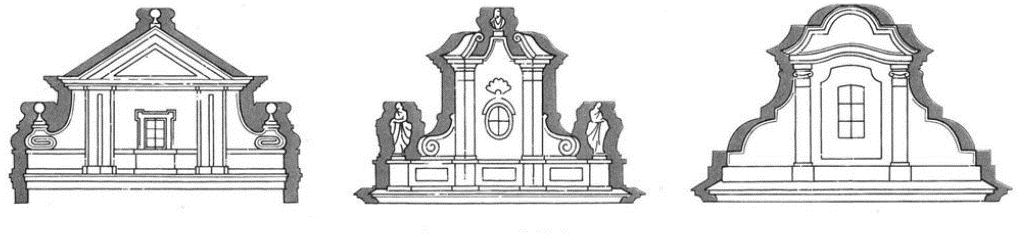 examples of Baroque gables and windows
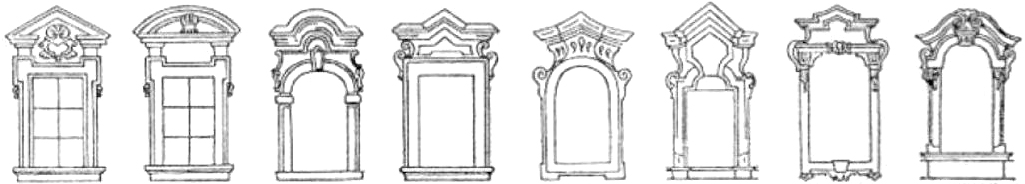 baroque buildingS
Holy Trinity Column in Olomouc
hospital in Kuks
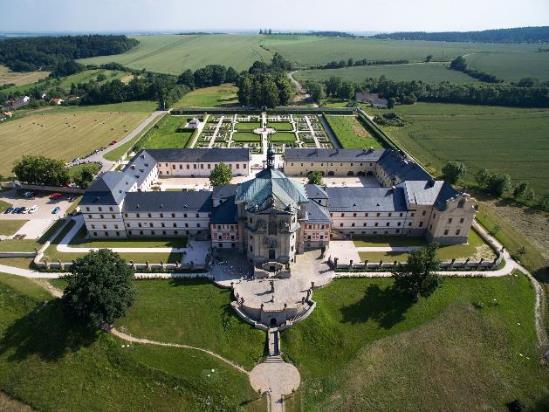 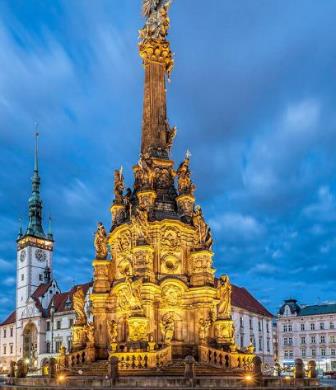 Church of Visitation of Virgin Mary – Olomouc- Sv. Kopeček
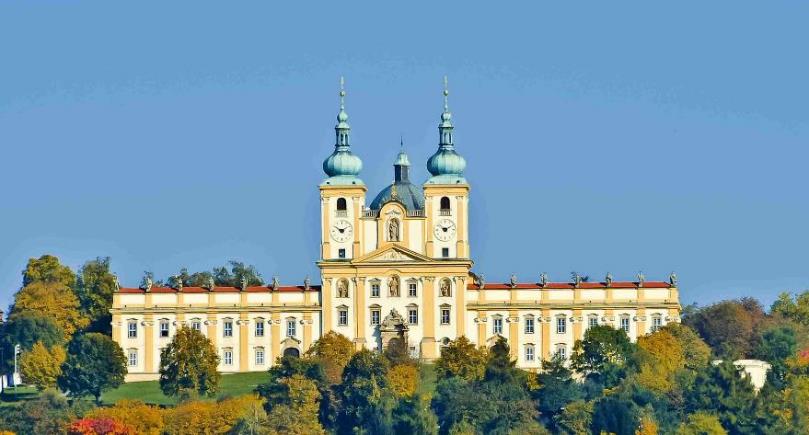 Baroque fountain in Olomouc
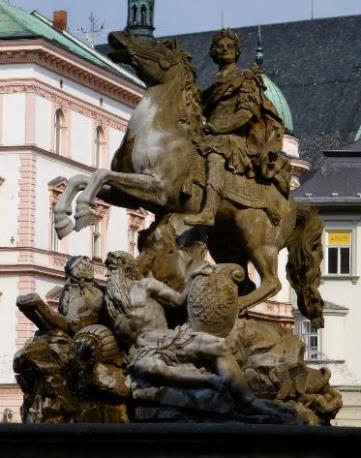 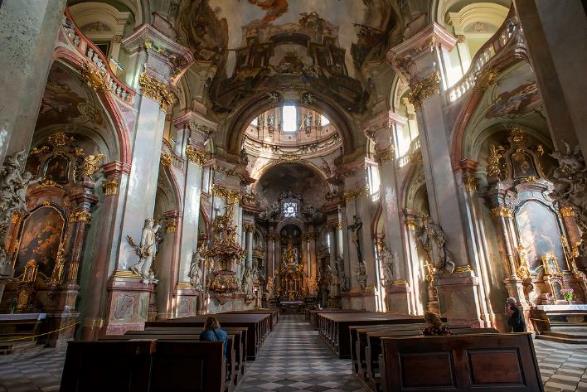 St. Nicholas Church in Prague
5/ Neo-clacissicism and Romantism
end of 18 century – end of 19 century
main features: defined by symmetry, simple geometry, triangular pediments, columns and pilasters with clacissist ornaments
Neo-clacissicism and Romantism buildings
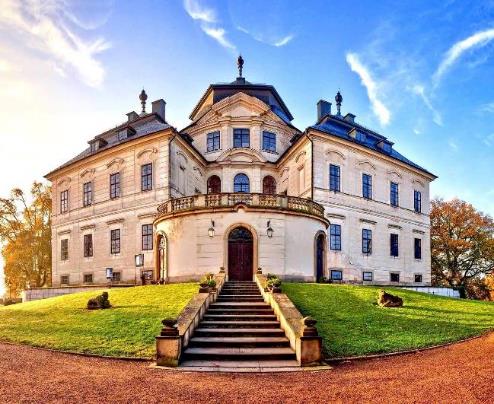 Karlova Koruna Chateau in Chlumec nad Cidlinou
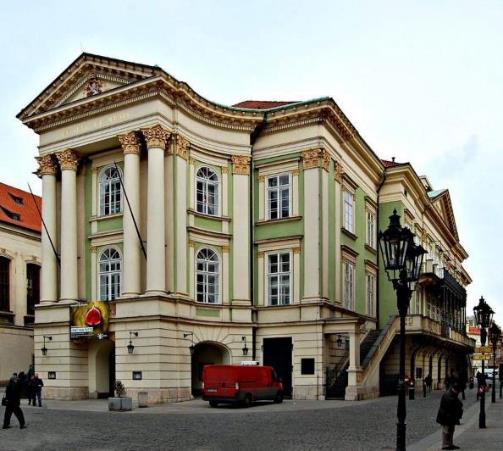 Stavovské Theatre in Prague
Duchcov Chateau
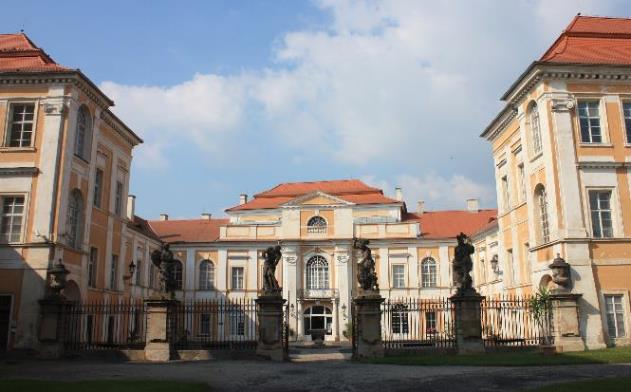 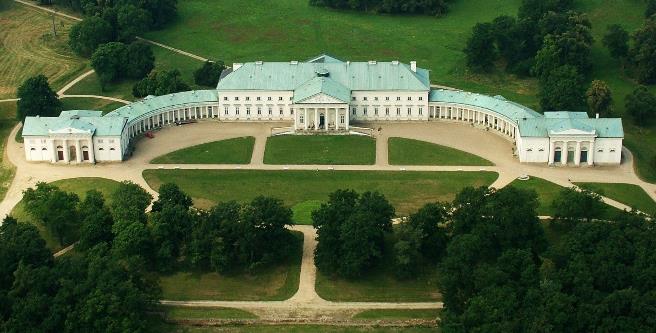 Kačina Chateau
6/ Art-Nouveau
end of 19 century – cca 1910
main features: organic decorative features – trees, flower, fruit decorated facades and balconies, the emphasis on the line curved forms, lightness, light
ART-NOUVEAU MAIN FEATURES
decorated facade
decorated balcony
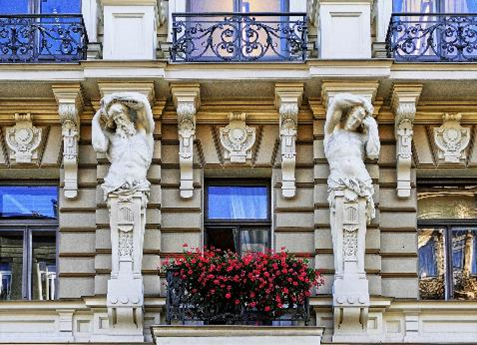 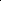 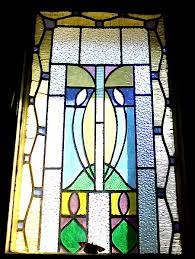 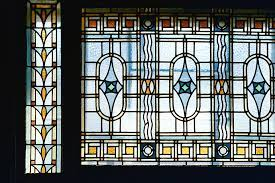 Art-Nouveau windows
Art-Nouveau buildings
East Bohemian Museum in Hradec Králové
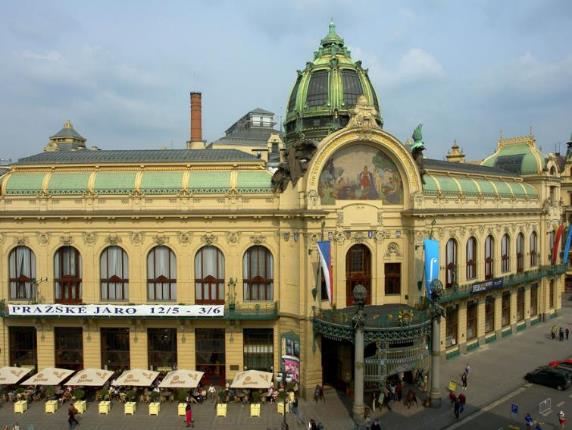 The Municipal House in Prague
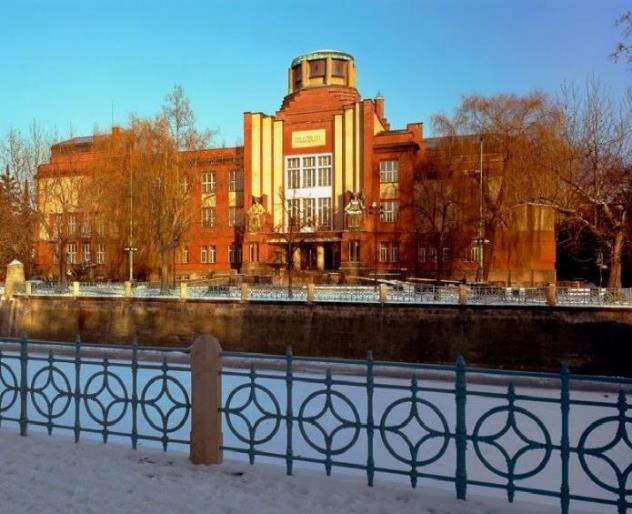 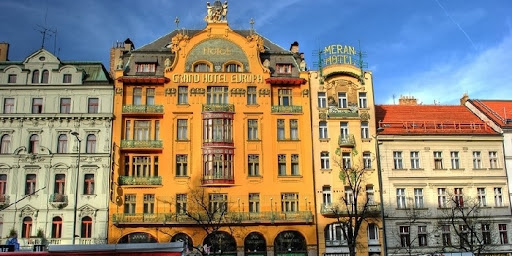 Grand Hotel Evropa in Prague
7/ Czech Cubism and Rondocubism
cca 1910 – 1920s
Main features: sharp edges, geometric patterns intersecting planes, crystalline structures
CUBISM AND RONDOCUBISM MAIN FEATURES
sharp edges
geometric patterns
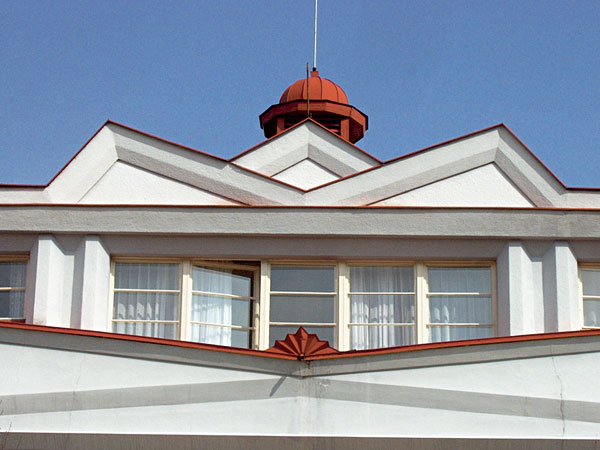 CZECH CUBISM AND RONDOCUBISM BUILDINGS
Thermal Baths in Bohdaneč
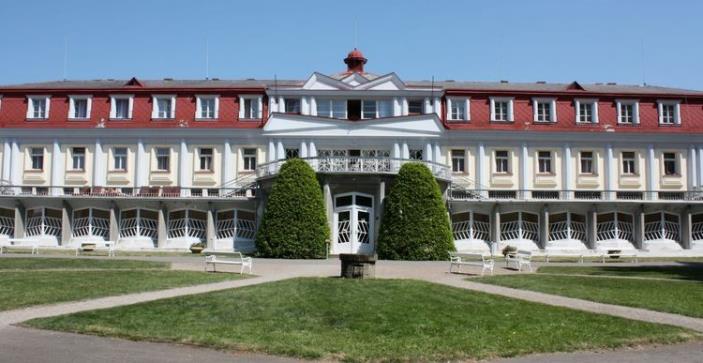 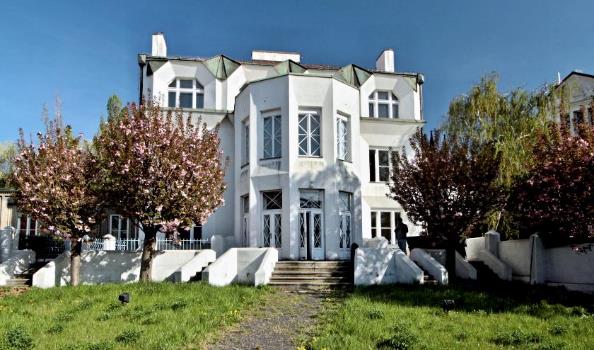 Kovařovic Villa in Prague
Bauer Villa in Libodřice
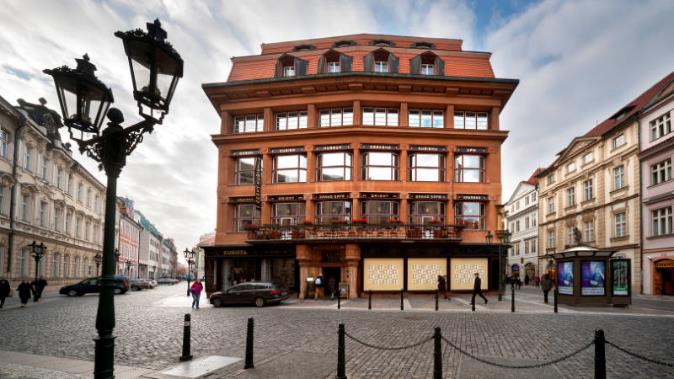 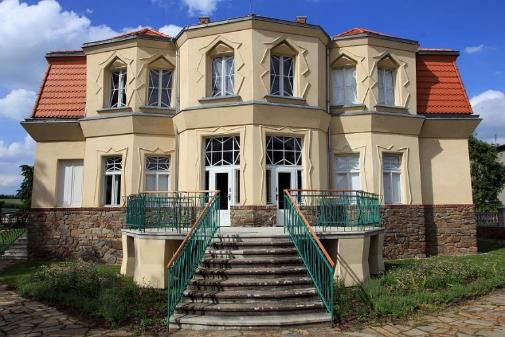 The House at the Black Madonna in Prague
8/ Functionalism
1920s – end of 1930s
Main features: emphasis on the purpose and function, round windows, flat roofs, low levels of ornamentation and decoration, flat concrete slabs, steel sheets, and even wood beams
FUNCTIONALISM MAIN FEATURES
round windows
flat roof
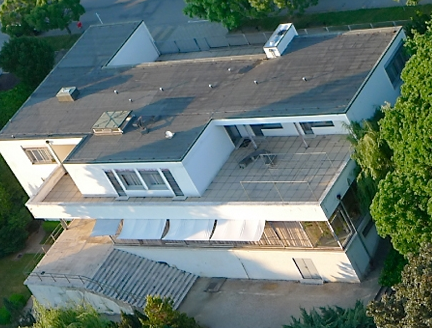 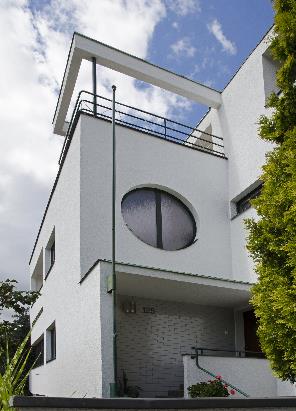 Functionalism buildings
Villa Tugendhat in Brno
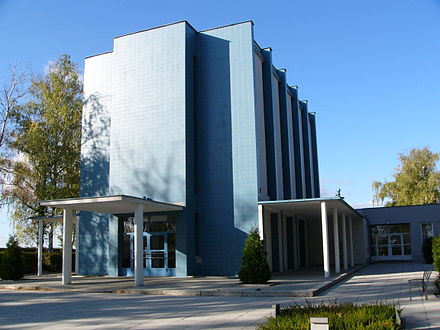 Olomouc Crematorium
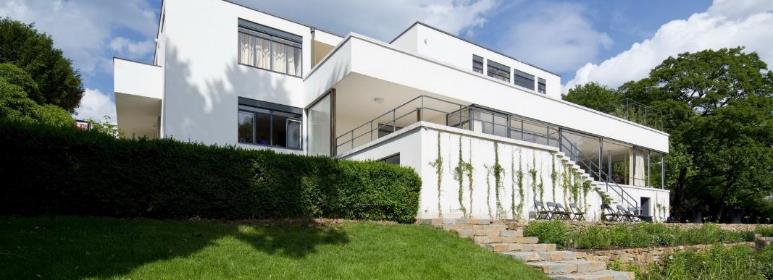 Barrandov Film Studios in Prague
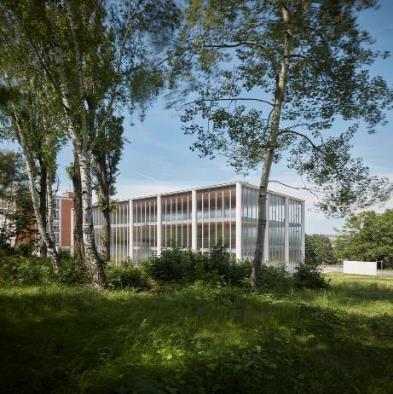 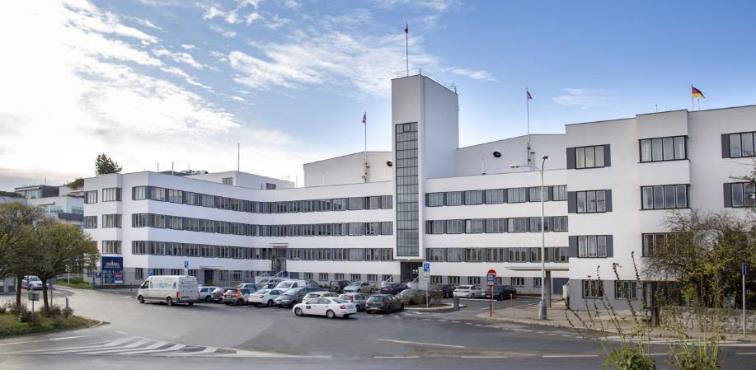 Tomáš Baťa Memorial in Zlín
9/ Socialist Realism (Sorela)
cca 1950 – end of 1980s
Main features: perpendicular streets and rectangular squares, blocks of flats of the same height and form, Classicist columns and triangular or stepped gables, historicising elements on the facades of buildings celebrating national motifs
SOCIALIST REALISM MAIN FEATURES
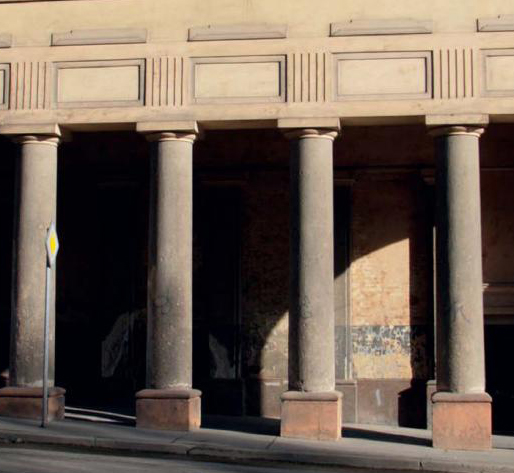 typical decoration of sorela architecture
grey uniformity of sorela blocks of flats
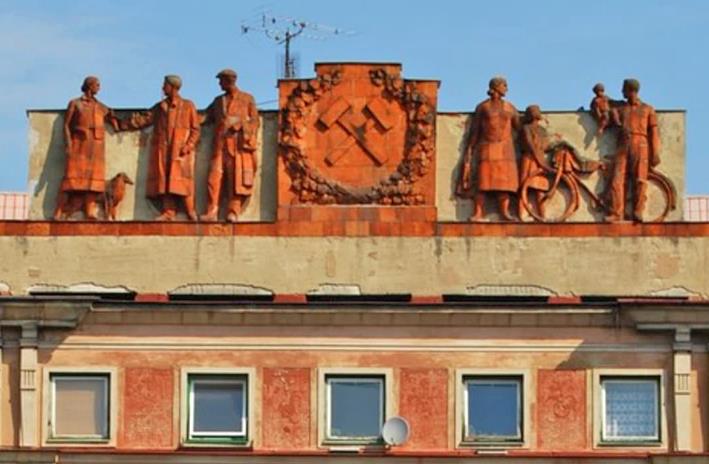 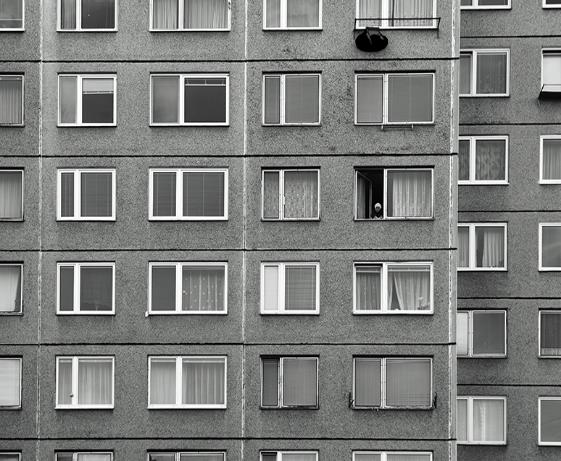 historicising columns
Sorela buildings
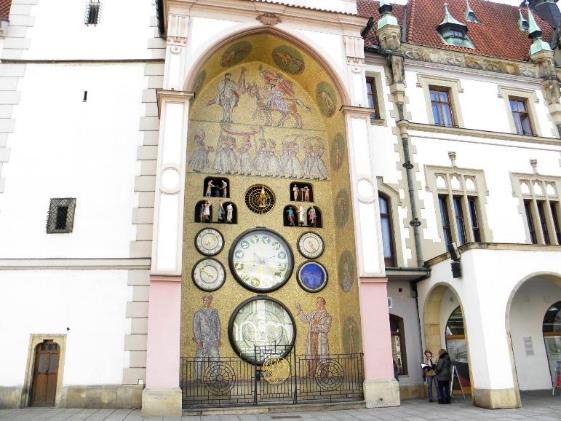 Hotel International in Prague
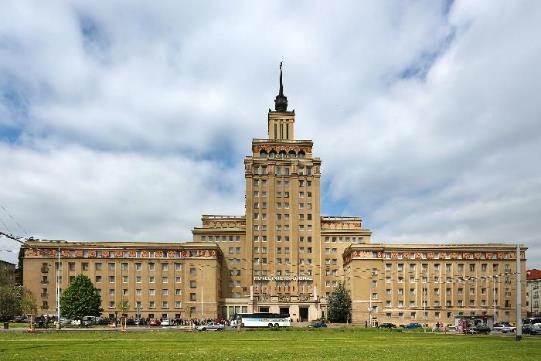 Astronomical clock in Olomouc
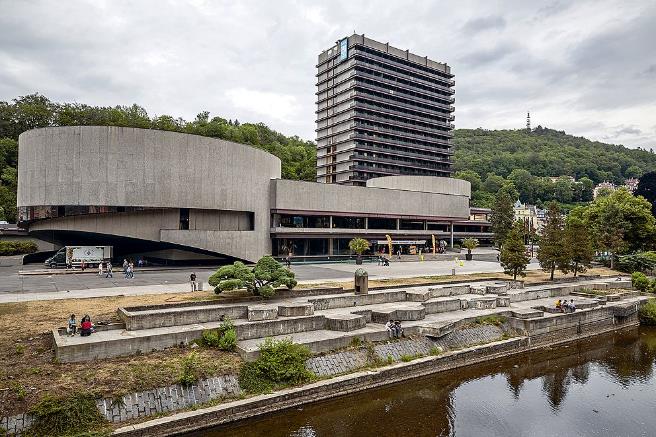 A housing estate in Prague
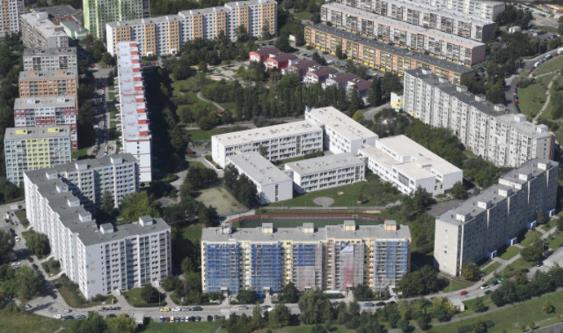 Hotel Thermal in Karlovy Vary
10/ Postmodern architecturE
cca 1990 – now
Main features: curved forms, decorative elements, asymmetry
Main features of postmodern architecture
asymmetry
curved forms
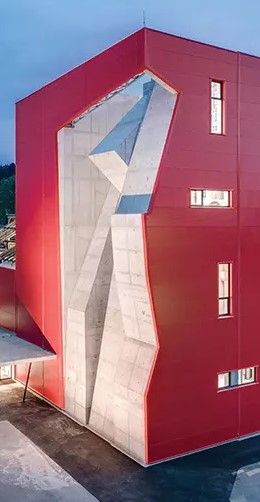 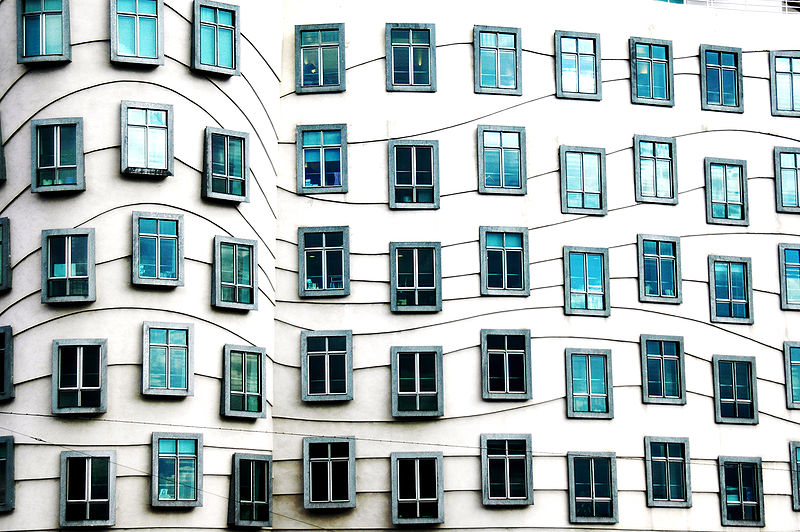 Postmodern Buildings
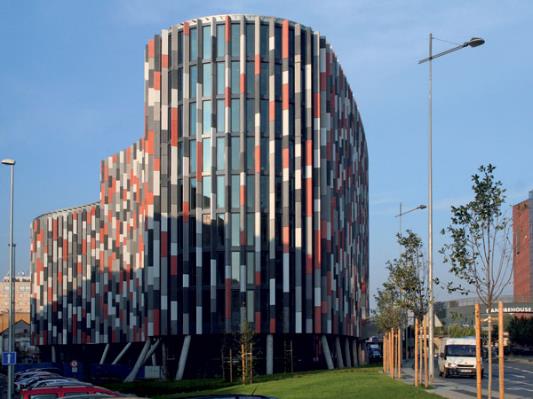 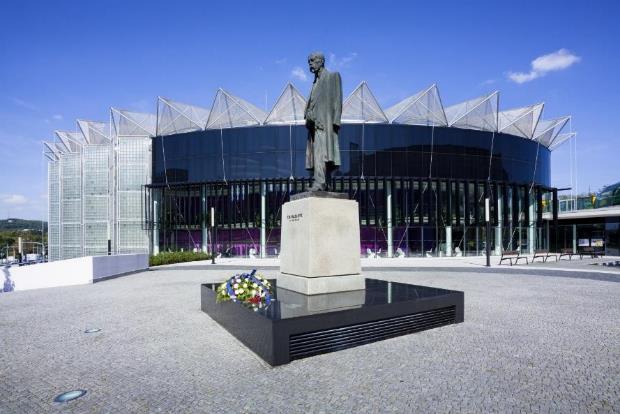 Main Point in Prague
Congress Centre in Zlín
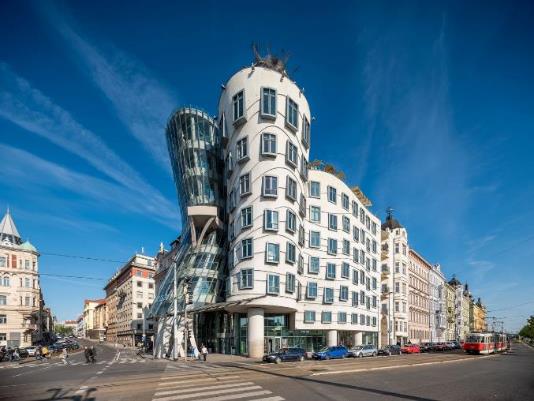 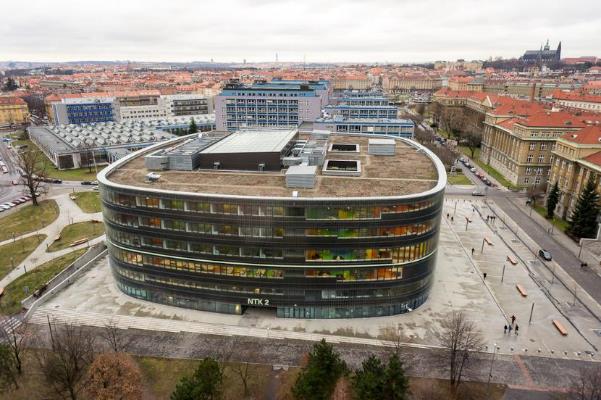 Dancing House in Prague
The National Library of Technology in Prague